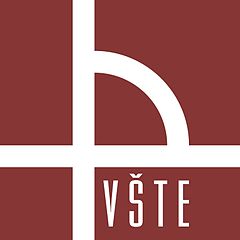 Vysoká škola technická a ekonomická v Českých BudějovicíchÚstav technicko-technologickýOptimalizace výrobního procesu ve společnosti Madeta a.s.
Autor: Bc. Michaela Kolářová
Vedoucí: doc. Ing. Rudolf Kampf, Ph.D.
Oponent: Ing. Pavla Lejsková, Ph.D.
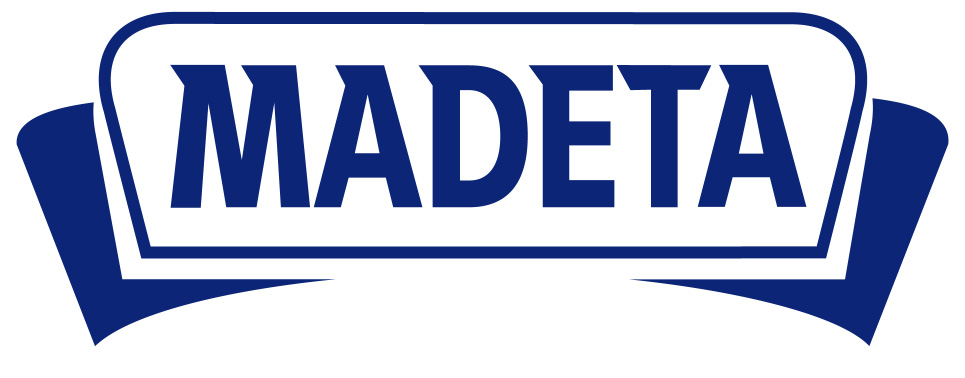 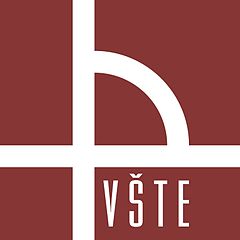 Obsah prezentace
volba tématu
 cíl práce
 použité metody
 charakteristika podniku
 dosažené výsledky
 opatření
 dosažené výsledky a přínos práce
 doplňující dotazy
V ČESKÝCH BUDĚJOVICÍCH, DNE 20. 6. 2017, BC. MICHAELA KOLÁŘOVÁ
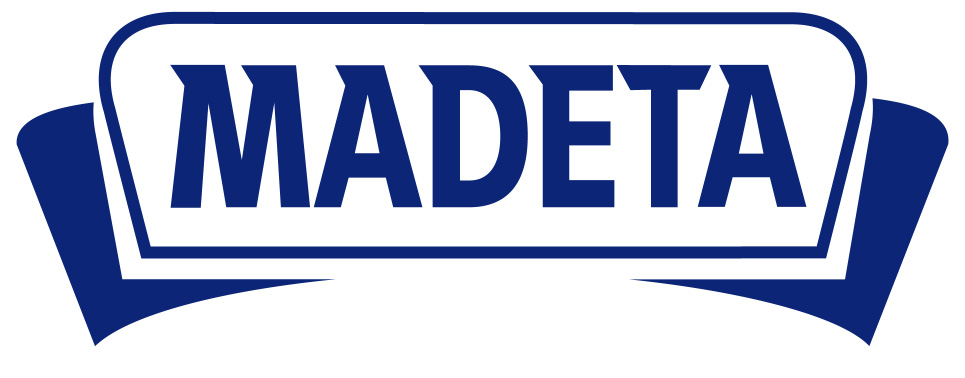 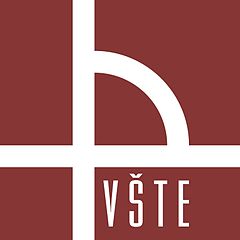 Cíl práce
Optimalizovat výrobní proces pomocí metody síťové analýzyse změřením na logistické procesy. Práce je aplikována na výrobní proces vybraného produktu společnosti Madeta,a.s.
V ČESKÝCH BUDĚJOVICÍCH, DNE 20. 6. 2017, BC. MICHAELA KOLÁŘOVÁ
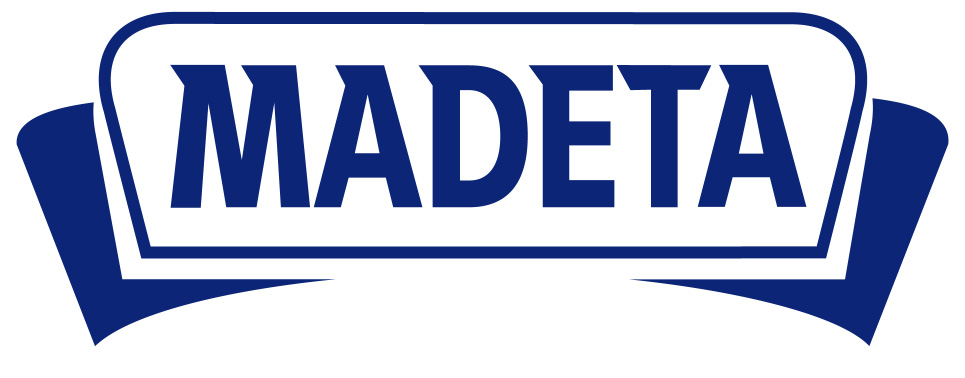 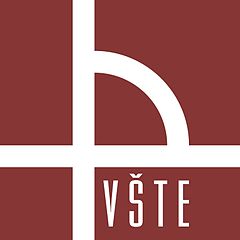 Volba tématu
osobní preference
 zájem o dané téma
 rozšíření znalostí v daném oboru
 zajímavý výrobní proces vybraného produktu
 logistické náročnost
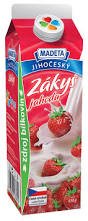 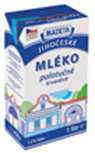 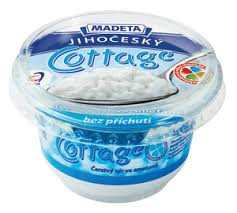 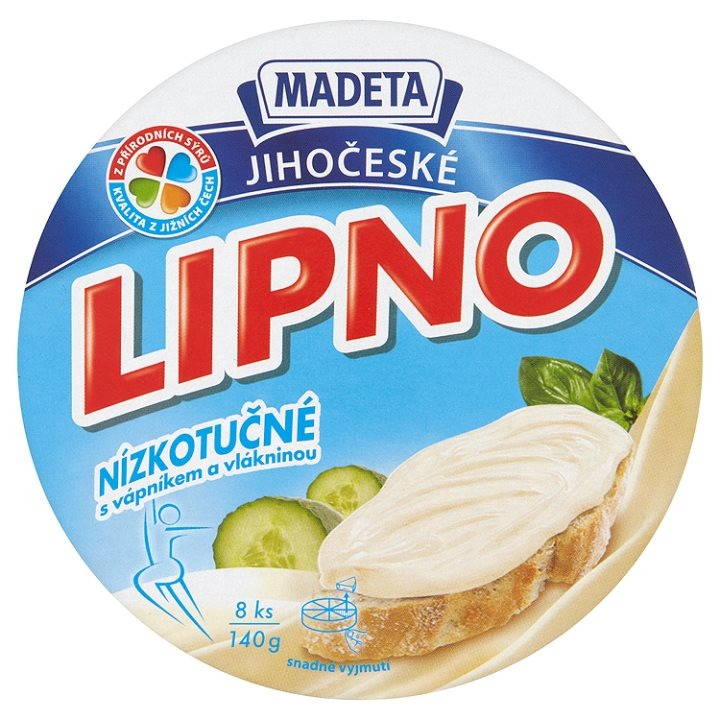 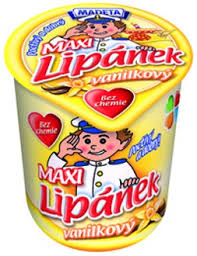 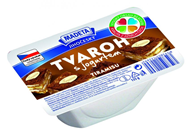 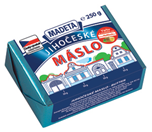 V ČESKÝCH BUDĚJOVICÍCH, DNE 20. 6. 2017, BC. MICHAELA KOLÁŘOVÁ
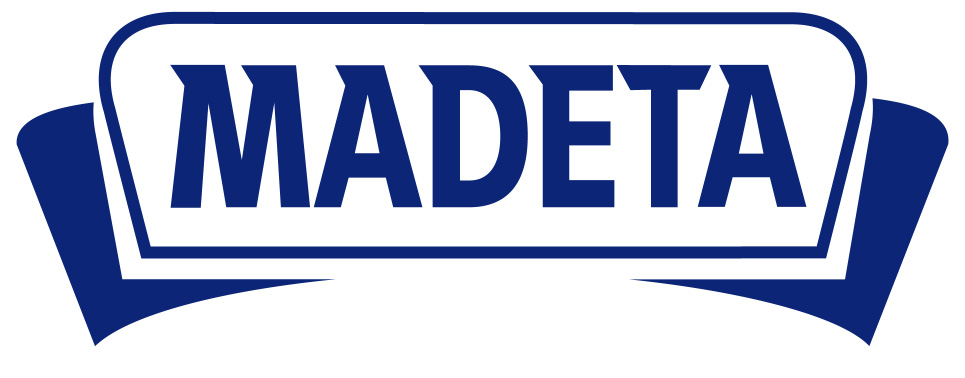 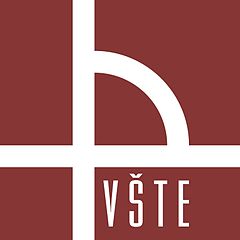 Madeta a.s.
vznik 1902 - Mlékárenského družstva Táborského
 1945 změna názvu MADETA
 největší zpracovatel mléka v ČR 
 400 mil ks výrobků/rok
 0,4 mld litrů mléka/rok
 portfolio 250 výrobků
 ¼ export do zahraničí (státy EU, Libanon, Rusko, Asie, Afrika, Amerika,Spojené arabské emiráty)
V ČESKÝCH BUDĚJOVICÍCH, DNE 20. 6. 2017, BC. MICHAELA KOLÁŘOVÁ
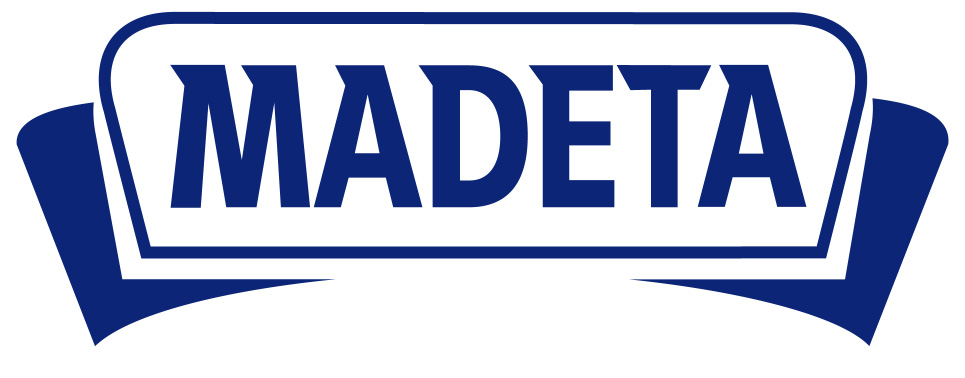 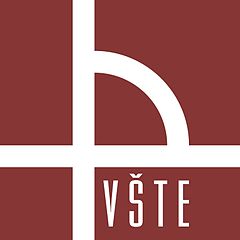 Madeta a.s.
5 závodů:
Jindřichův Hradec (tvaroh, jogurty, smetany)
Pelhřimov (trvanlivé mléko)
Planá nad Lužnicí (přírodní a polotvrdé sýry)
Řípec (tavené sýry a uzené sýry)
Český Krumlov (Jihočeská Niva)
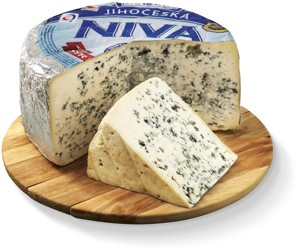 Výběr jednoho produktu – co nejvyšší objektivnost
V ČESKÝCH BUDĚJOVICÍCH, DNE 20. 6. 2017, BC. MICHAELA KOLÁŘOVÁ
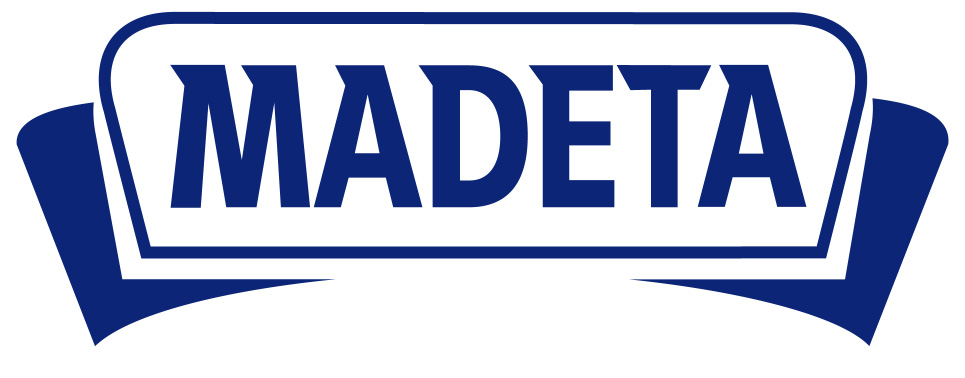 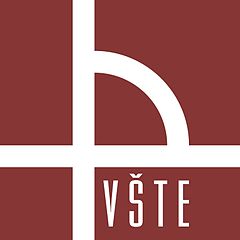 Použité metody
analýza logistického procesu podniku Madeta a.s. 
 aplikace metody síťové analýzy – CPM metody
 znázornění pomocí síťového grafu
 stanovení kritické cesty – nejdelší možná cesta v projektu
 software „Microsoft Project“
V ČESKÝCH BUDĚJOVICÍCH, DNE 20. 6. 2017, BC. MICHAELA KOLÁŘOVÁ
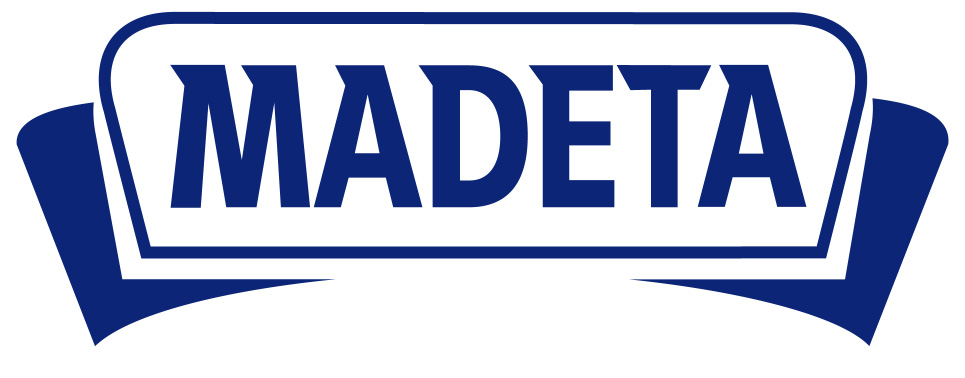 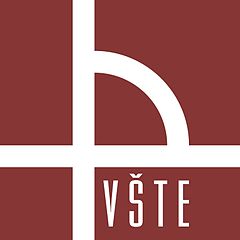 Metoda CPM
metoda síťové analýzy 
 analyzování činností logistického řetězce, určení návazností
 stanovení kritické cesty – nejdelší možná cesta projektu
 analyzuje činnosti na kritické cestě 
 zlepšení/zkrácení činností
 návrhy opatření
 cíl – zefektivnění fungování procesu
V ČESKÝCH BUDĚJOVICÍCH, DNE 20. 6. 2017, BC. MICHAELA KOLÁŘOVÁ
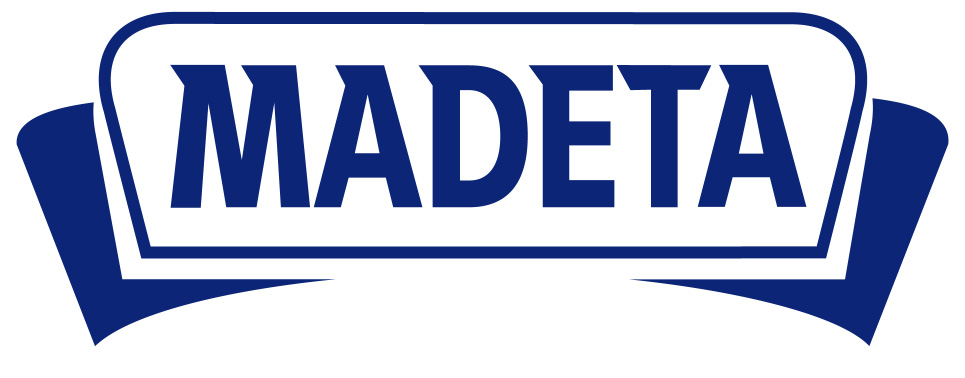 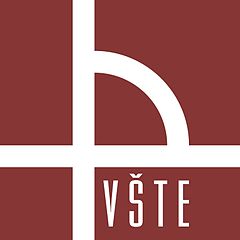 Logistický řetězec
objednávka od zákazníka – požadavky (druh, množství, místo, čas)
 zpracování objednávky – software Logio 
 FIN – finanční prostředky
 MTZ – materiálově technické zabezpečení (obalový materiál)
 MLK – surovina (mléko)
 KAP – kapacita výroby (rezervace)
 KOM – komodita (mlékárenské kultury, plísně)
V ČESKÝCH BUDĚJOVICÍCH, DNE 20. 6. 2017, BC. MICHAELA KOLÁŘOVÁ
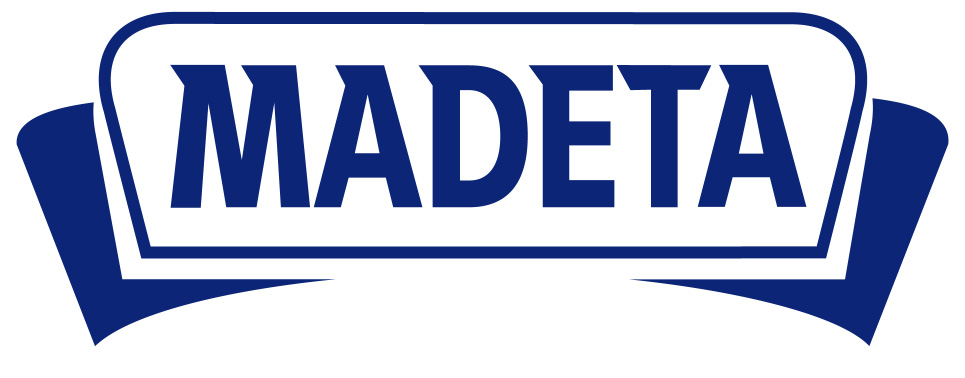 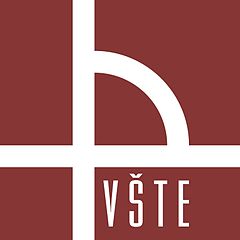 Logistický řetězec
Logio – tvorba plánů (výroba, surovin, kapacit, distribuce), časový posun (28 dní)
 svoz mléka – harmonogram, efektivita, časová a geografická náročnost, 
zpracování do 24 h
 výroba – 6 dnů, zrací sklepy – zušlechťování 
 redistribuce – centrální sklad, doručení k zákazníkovi do 21 dnů (skonto 20% za den)
V ČESKÝCH BUDĚJOVICÍCH, DNE 20. 6. 2017, BC. MICHAELA KOLÁŘOVÁ
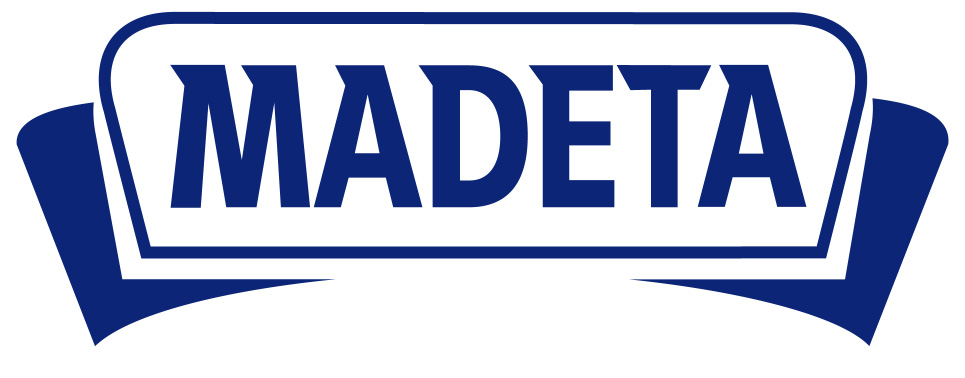 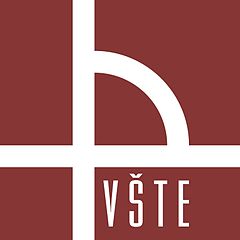 MS PROJECT
Kalibrace software:
 zadání vstupních informací:
 časová charakteristika
 kalendář
 směny
 pracovní doba
 vytyčení jednotlivých činností:
 doby trvání, 
 vazby  (předchůdci, následovníci)
 návaznost
V ČESKÝCH BUDĚJOVICÍCH, DNE 20. 6. 2017, BC. MICHAELA KOLÁŘOVÁ
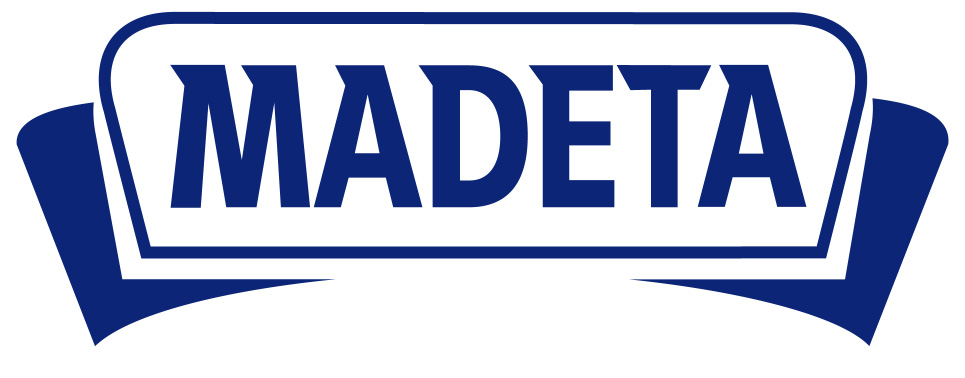 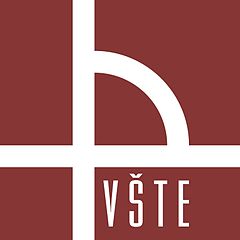 Dosažené výsledky
Logistický proces v MS Project
Kritická cesta v MS Project
V ČESKÝCH BUDĚJOVICÍCH, DNE 20. 6. 2017, BC. MICHAELA KOLÁŘOVÁ
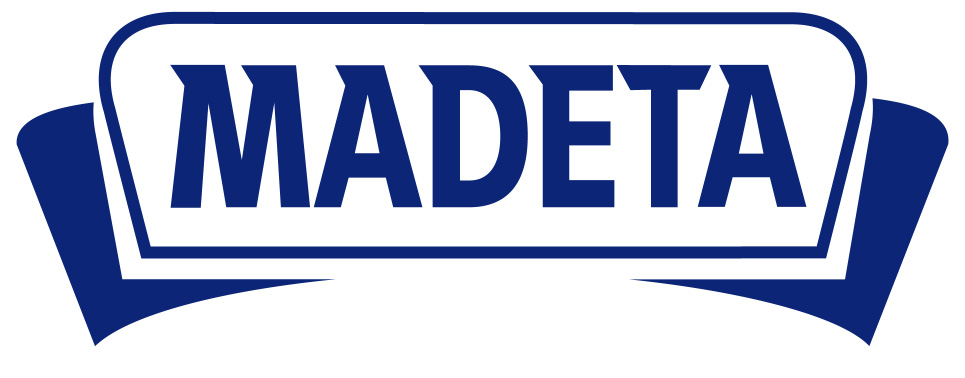 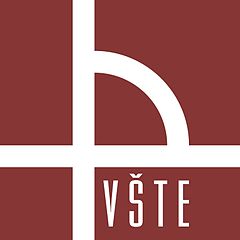 Kritická cesta - opatření
Zpracování objednávky
 doba trvání: 3 dny / 1 den
 přesné vymezení požadavků (finance, suroviny, obalový materiál, kapacita výroby)
 návrh zlepšení: navýšení kapacity zaměstnanců (eliminace hromadění zakázek, zvýšení kapacity)
Nedostatek materiálu na skladě
 doba zdržení: 3 dny (čekání na proces balení)
 návrh zlepšení:  skladové zásoby (dodávkový cyklus, pojistná zásoba)
nový dodavatel (zkrácení doby dodání, snížení nákladů, eliminace rizik)
Metoda JIT (snížení zásob, rizik)
V ČESKÝCH BUDĚJOVICÍCH, DNE 20. 6. 2017, BC. MICHAELA KOLÁŘOVÁ
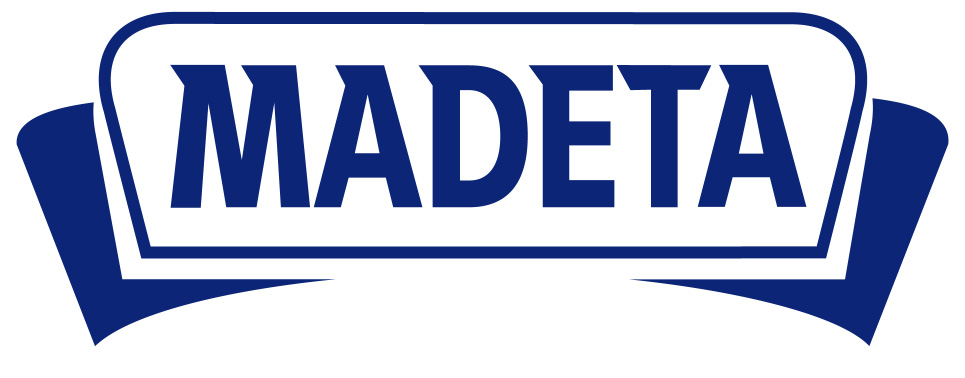 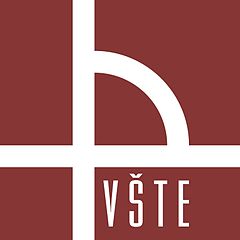 Dosažené výsledky a přínos práce
snížení doby trvání procesu o 3 dny,
odstranění časové prodlevy (naskladnění obalového materiálu, balení),
zvýšení spolehlivosti, eliminace výpadku dodávky,
optimalizace skladových zásob.
V ČESKÝCH BUDĚJOVICÍCH, DNE 20. 6. 2017, BC. MICHAELA KOLÁŘOVÁ
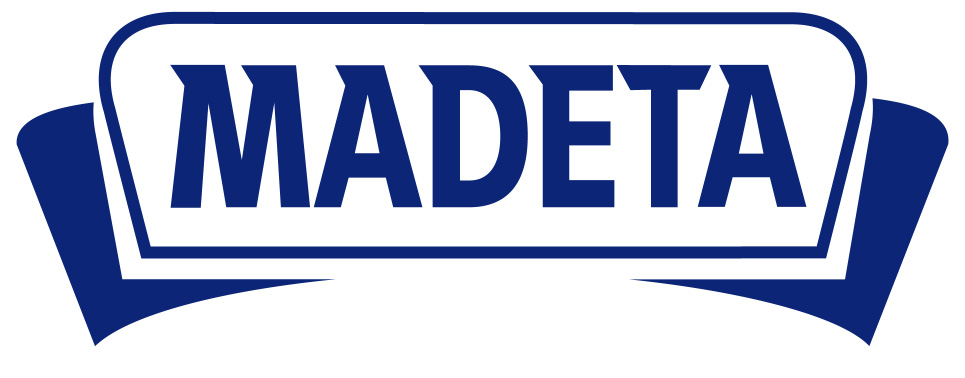 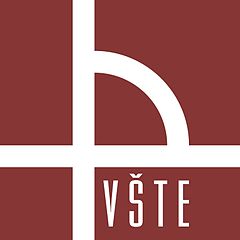 Odpovědi na otázky vedoucího prácea oponenta
Budou nebo již byly Vaše návrhy využity v praxi? 
Bude práce aplikovaná ve firmě?
Jaký je rozdíl mezi metodou CPM a PERT, v kontextu práce?
V ČESKÝCH BUDĚJOVICÍCH, DNE 20. 6. 2017, BC. MICHAELA KOLÁŘOVÁ
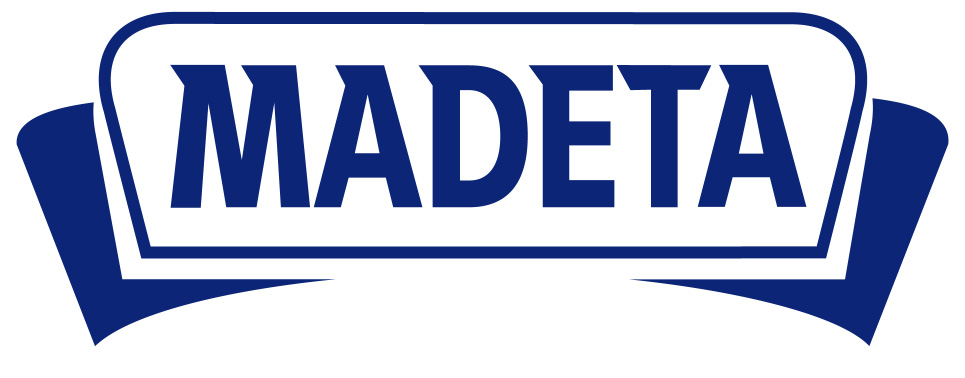 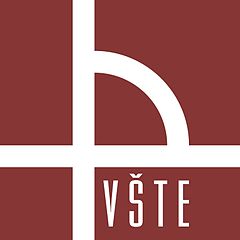 Děkuji za pozornost
V ČESKÝCH BUDĚJOVICÍCH, DNE 20. 6. 2017, BC. MICHAELA KOLÁŘOVÁ
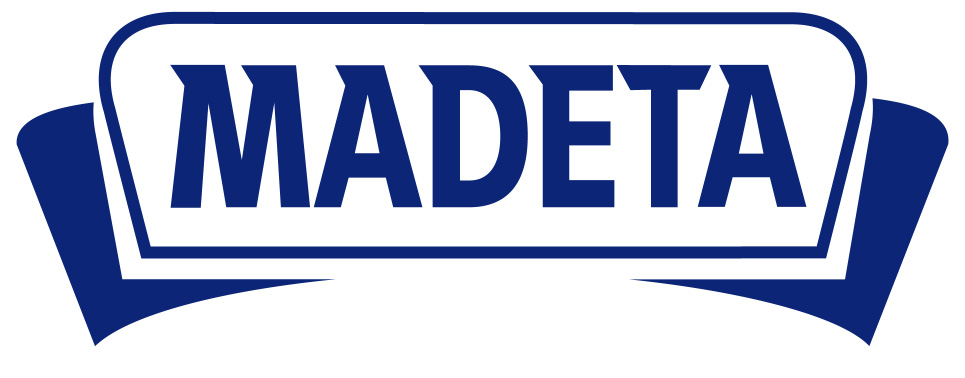